Ecological Niche
Use
or
Fitness
Environmental Gradient
Chapter 12; 13.6-13.11
Niches in 2 dimensions…a more complete
description of a species’ “role”
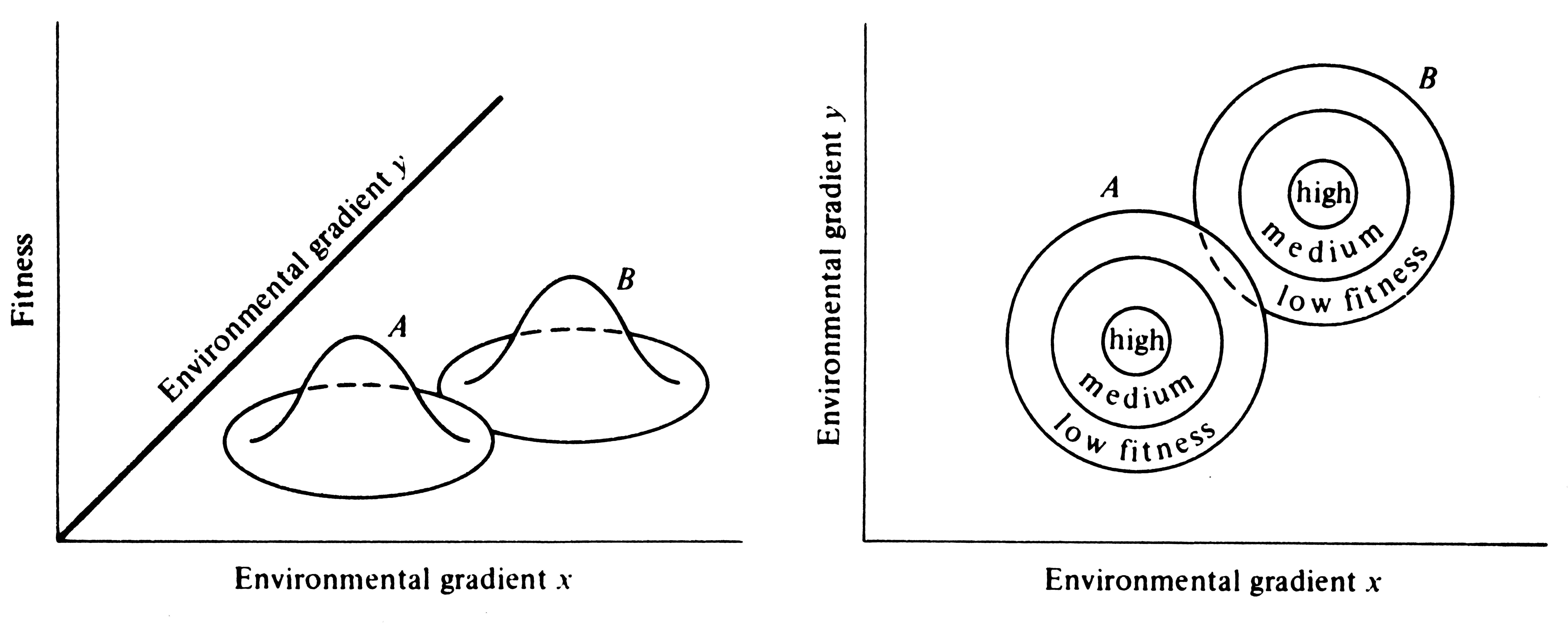 Niches in 2 and 3 dimensions…or more
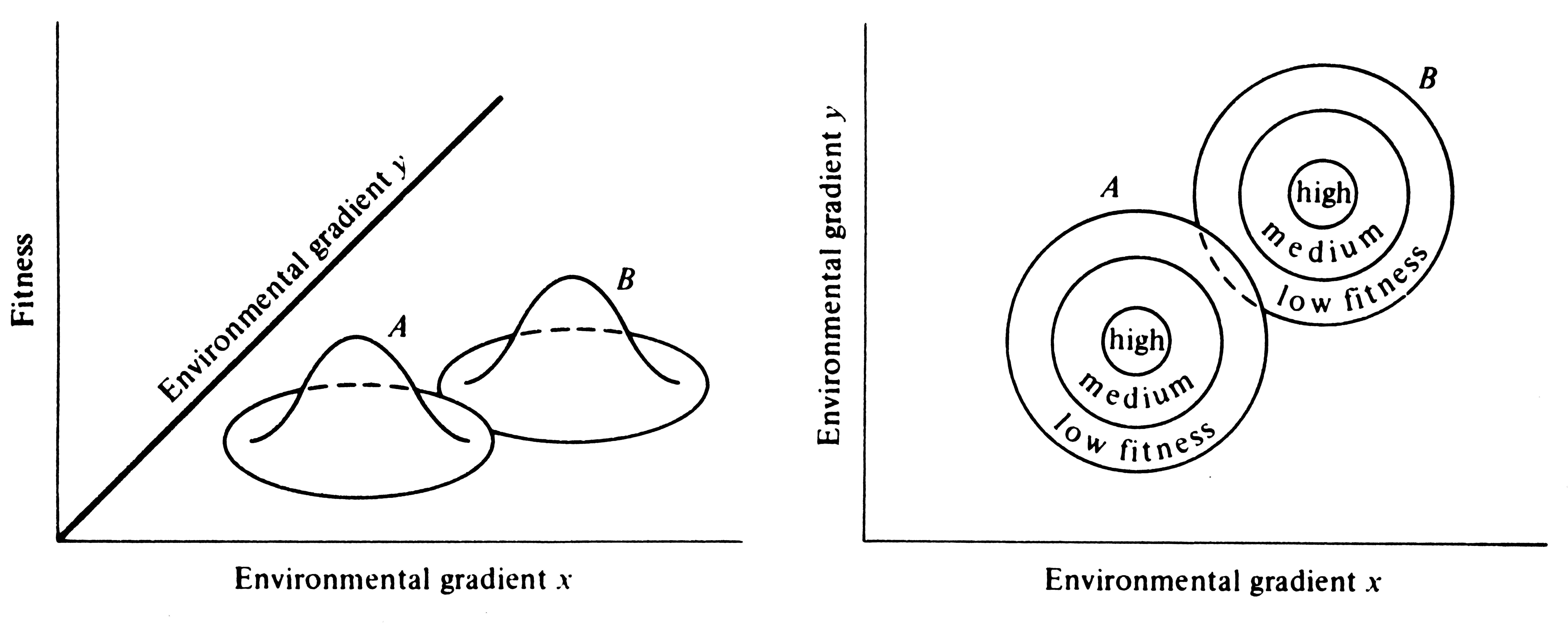 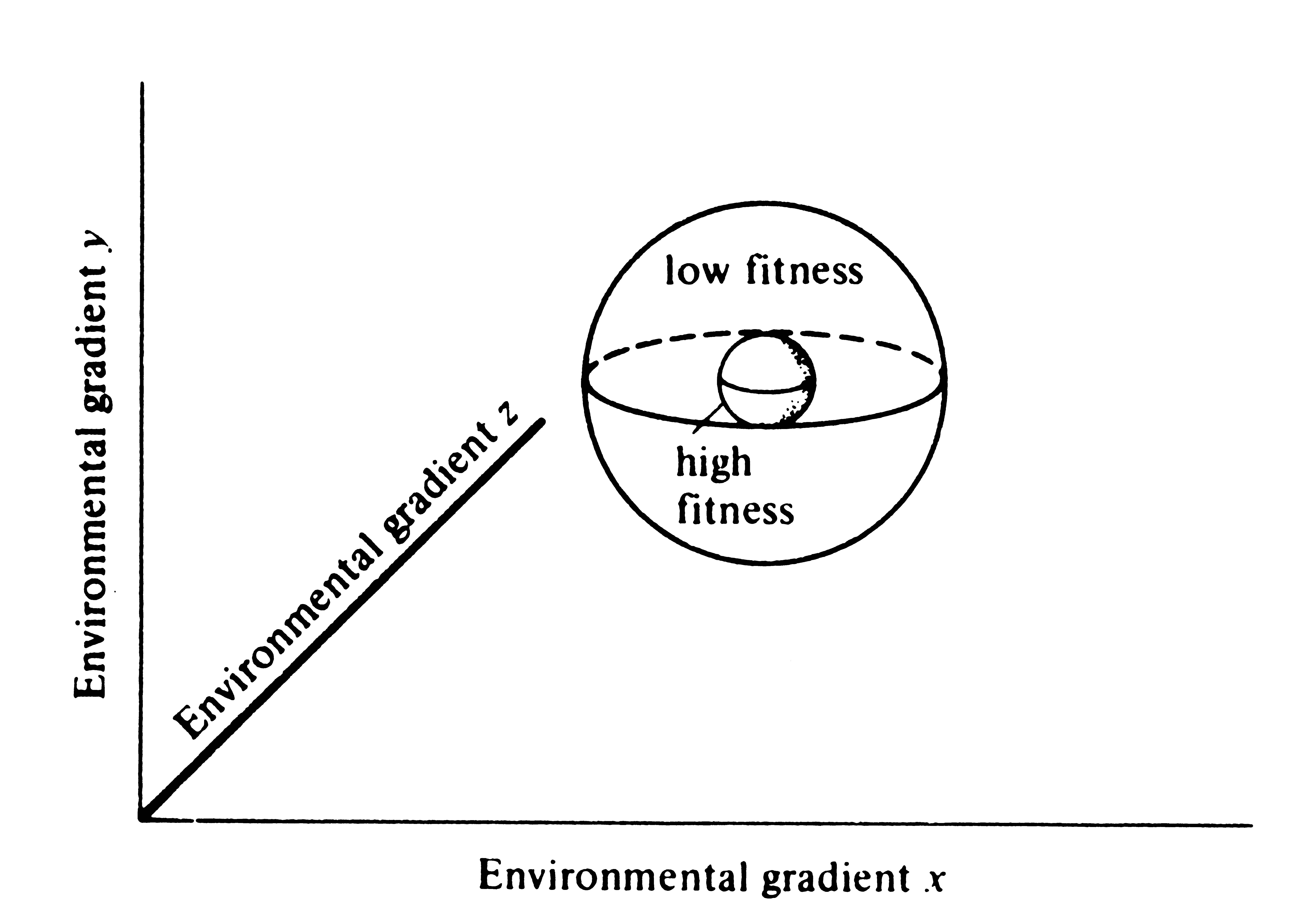 G. Evelyn Hutchinson’s hypervolume
See Fig. 12.11
Chapter 12.6-12.7; 13.10-13.11
Niche breadth – specialists and generalists
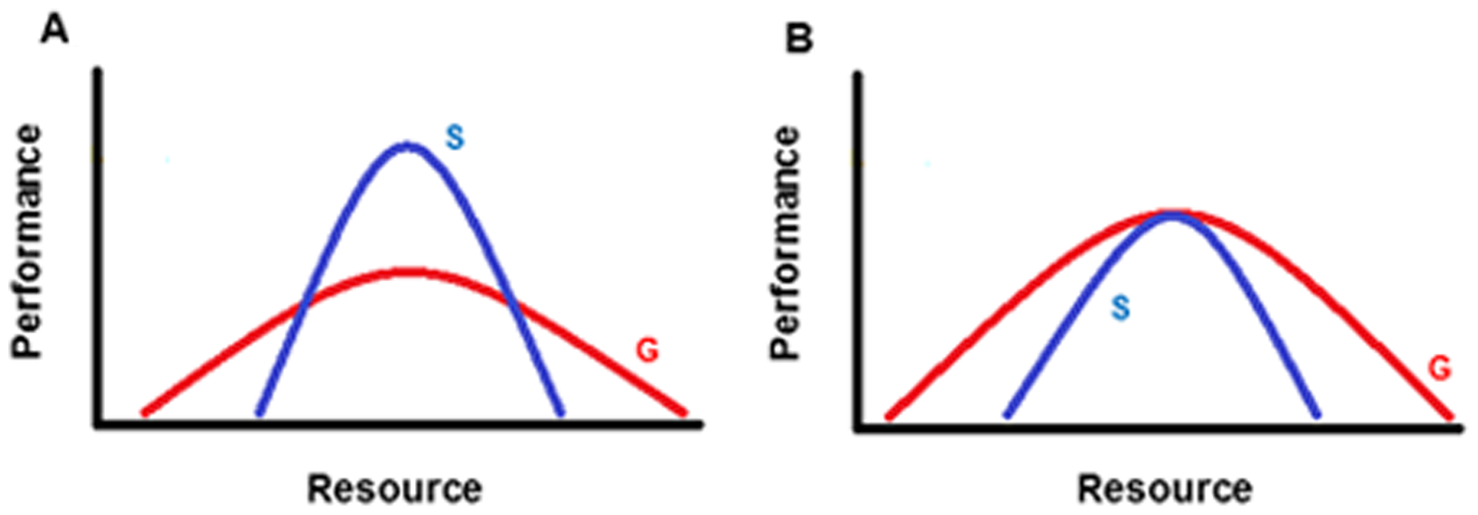 Niche breadth
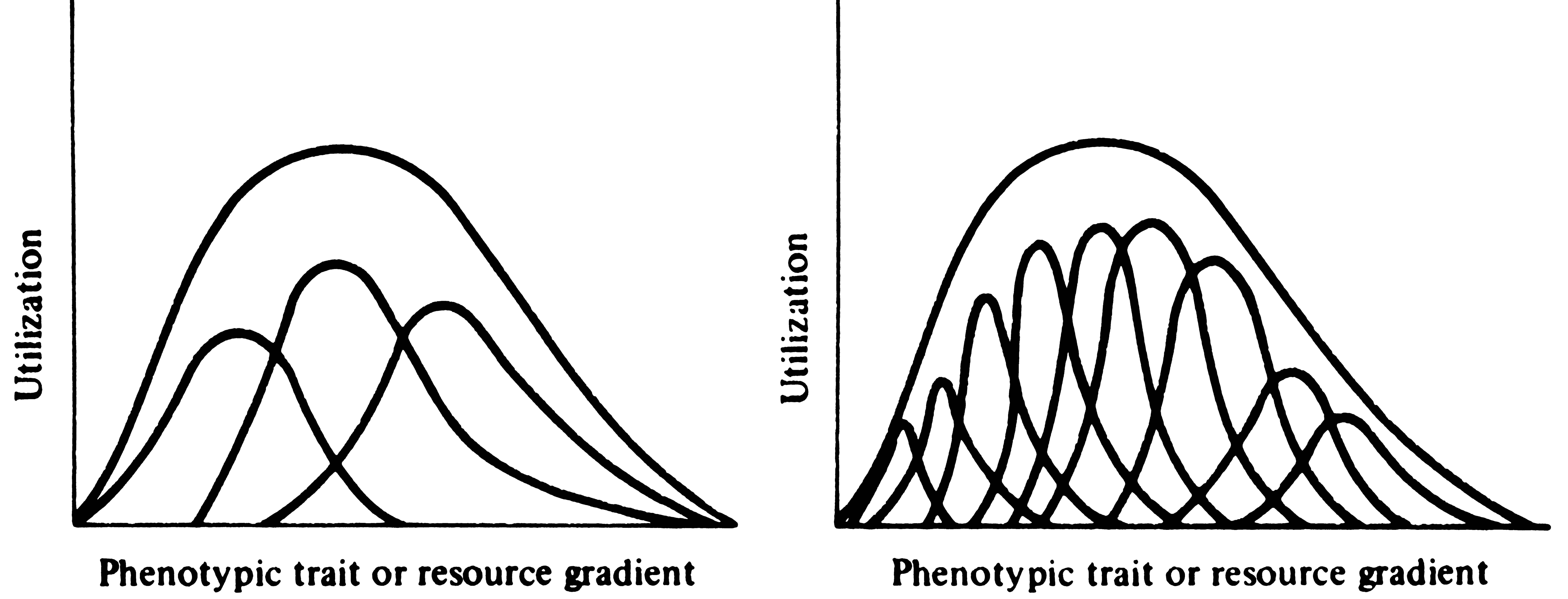 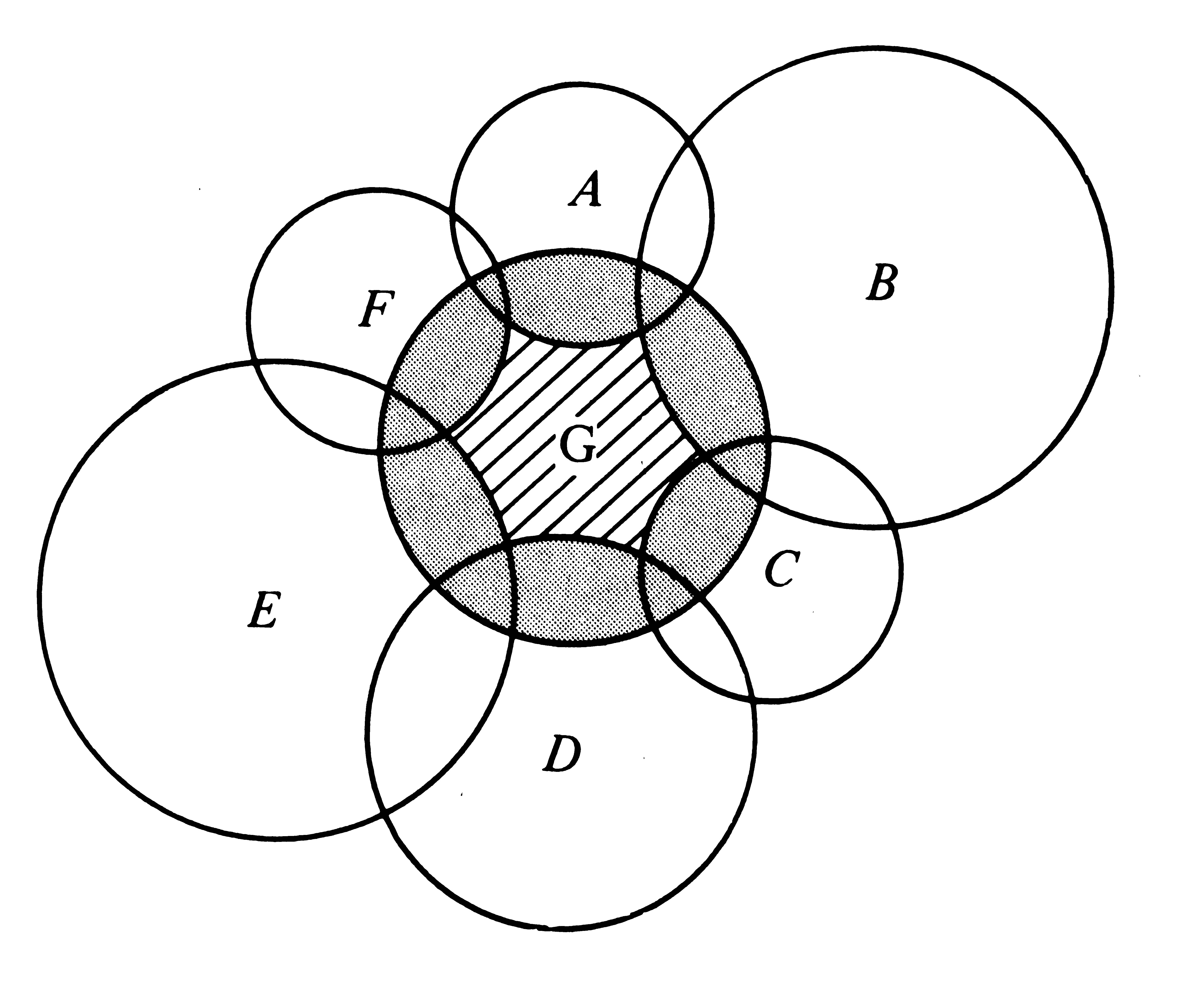 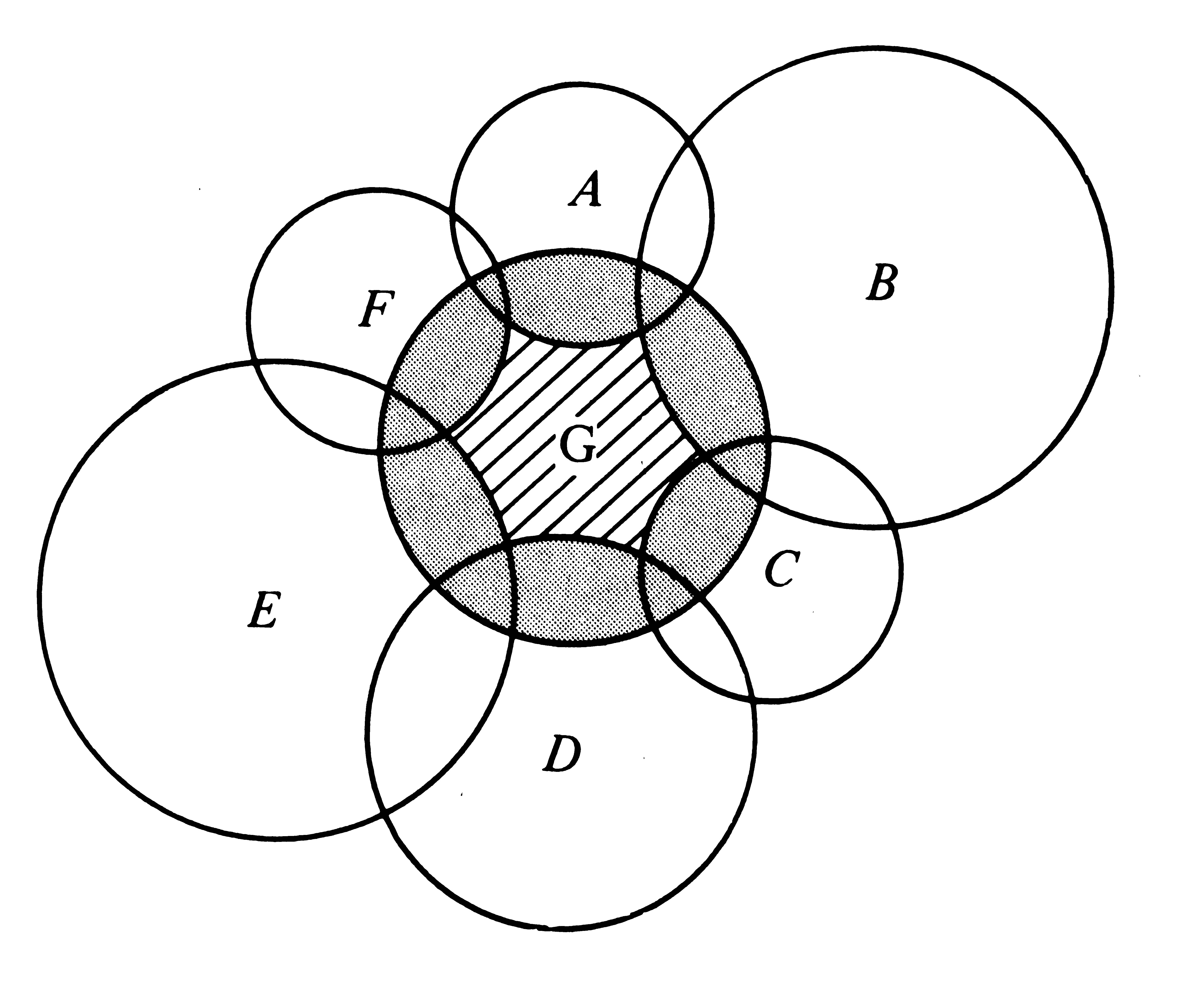 Realized = Postcompetitive
Fundamental = Precompetitive
Analysis of niche overlap is useful to examine relationships between species, especially competitive relationships
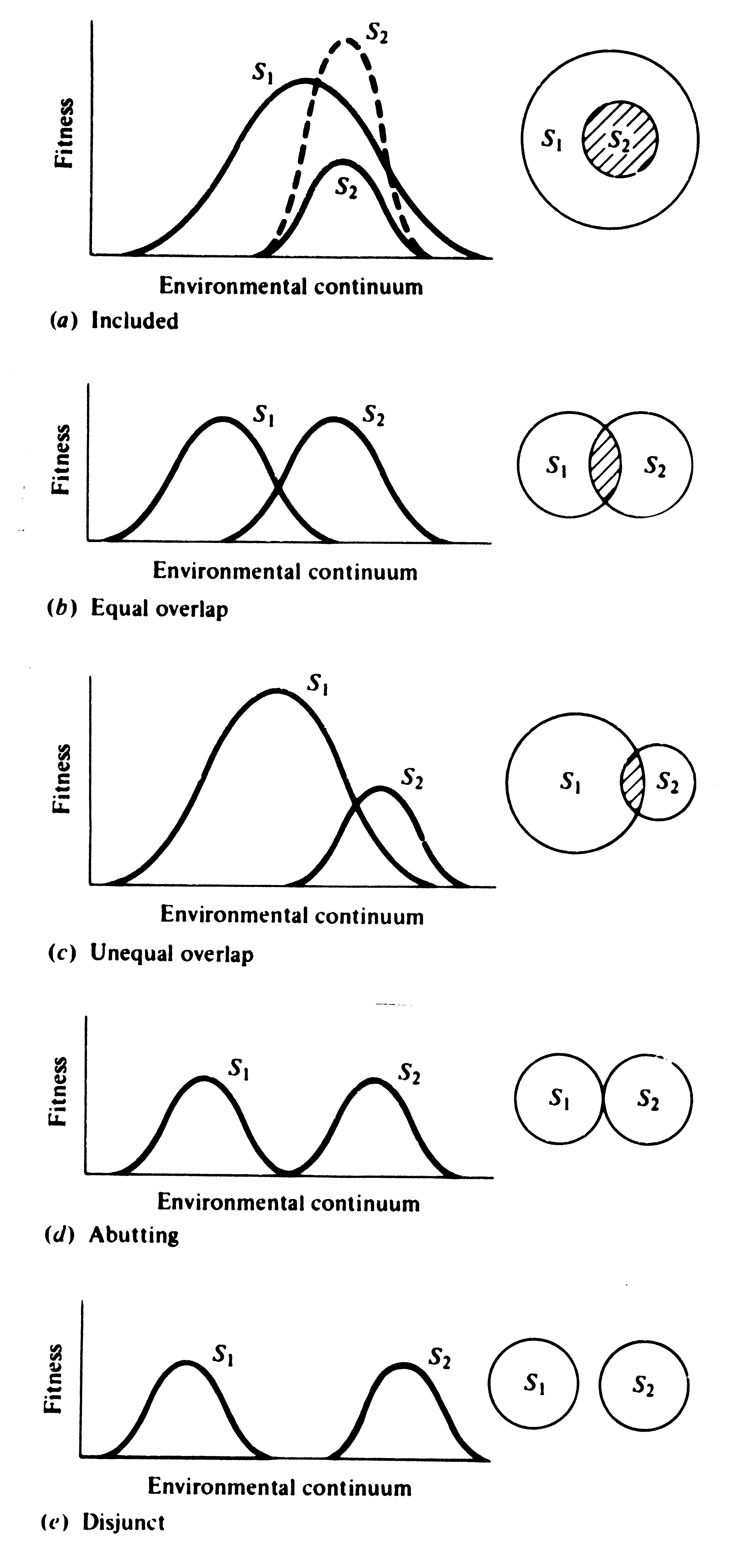 Analysis of NICHE OVERLAP is useful to examine relationships between species, especially competitive relationships
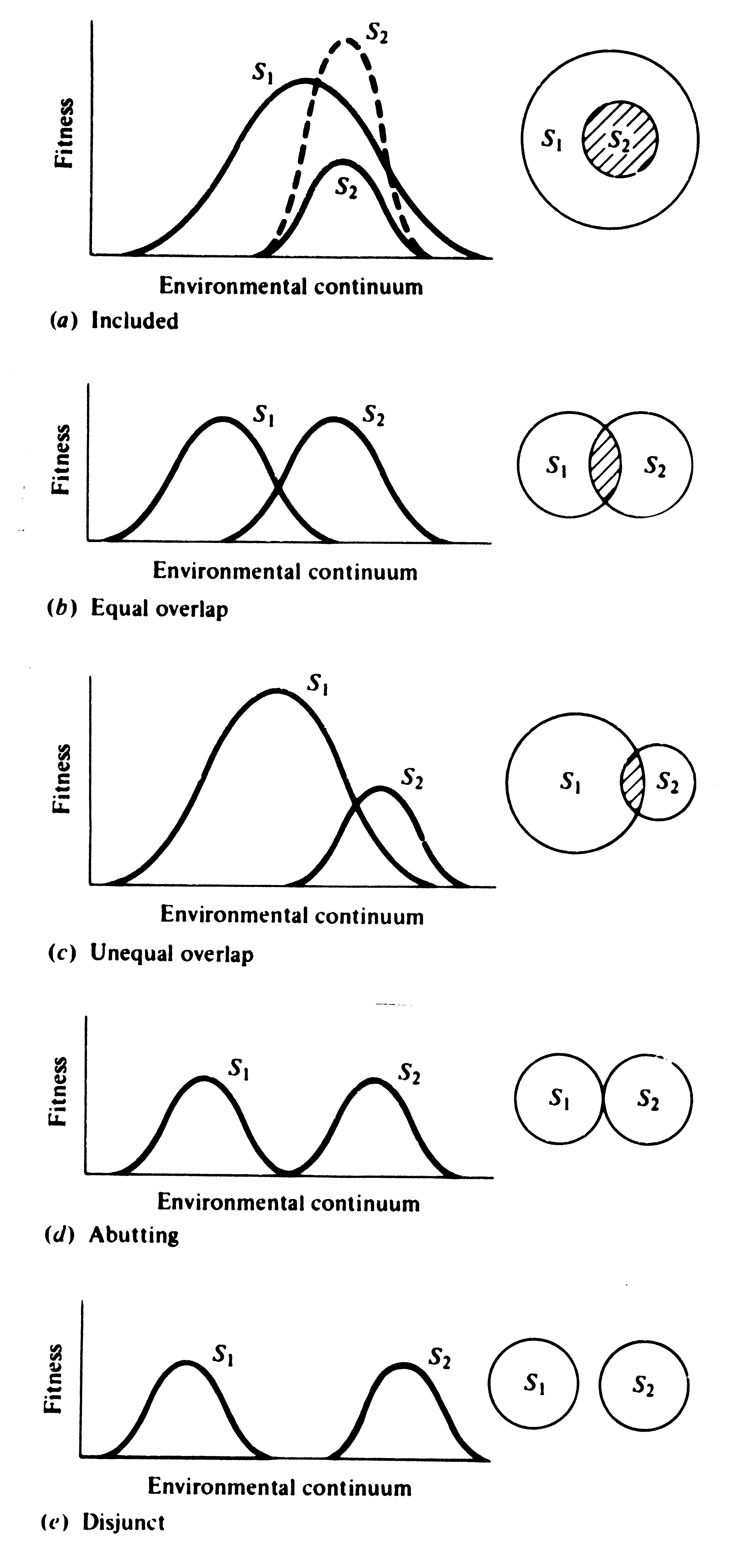 Included
Analysis of NICHE OVERLAP is useful to examine relationships between species, especially competitive relationships
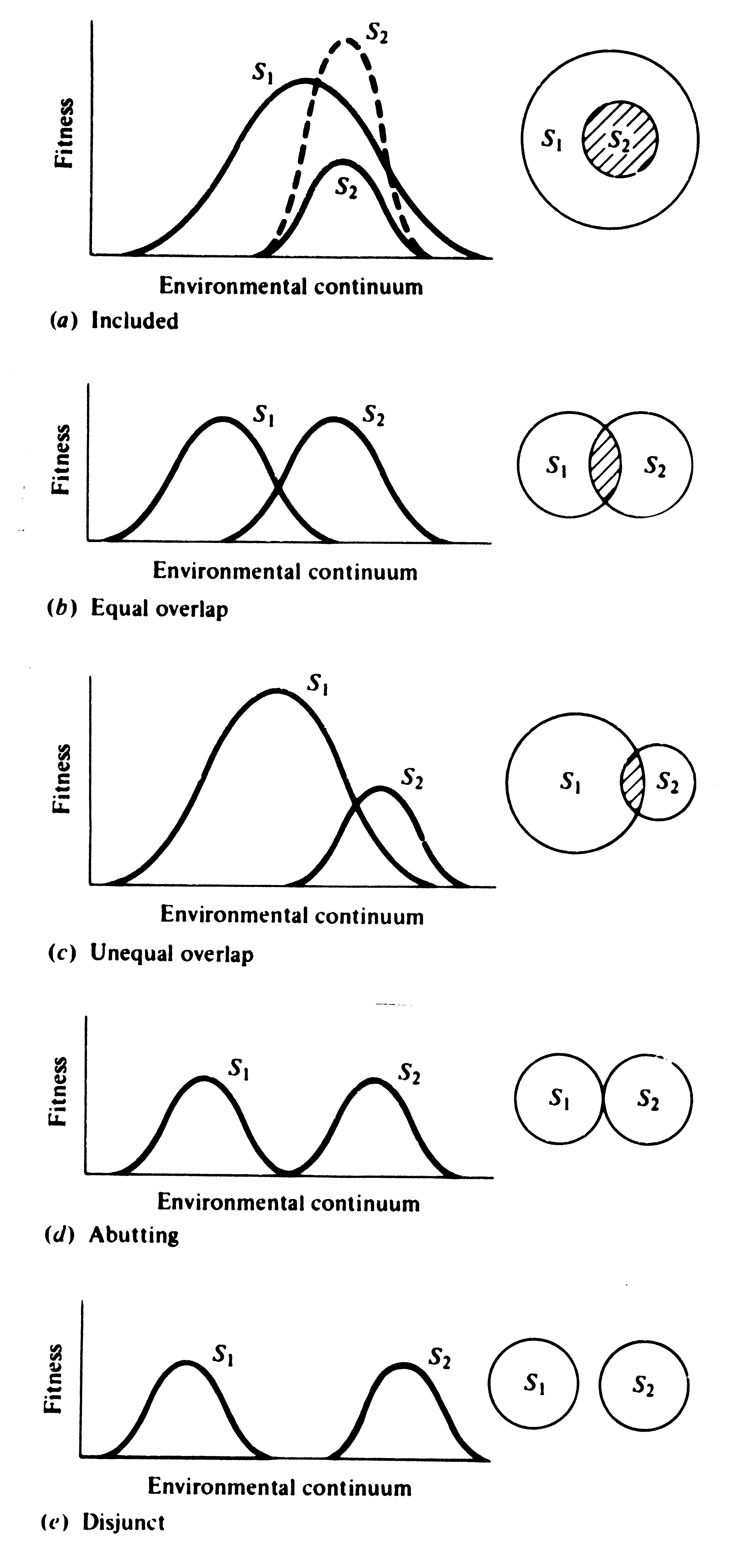 Included
Symmetric overlap
Analysis of NICHE OVERLAP is useful to examine relationships between species, especially competitive relationships
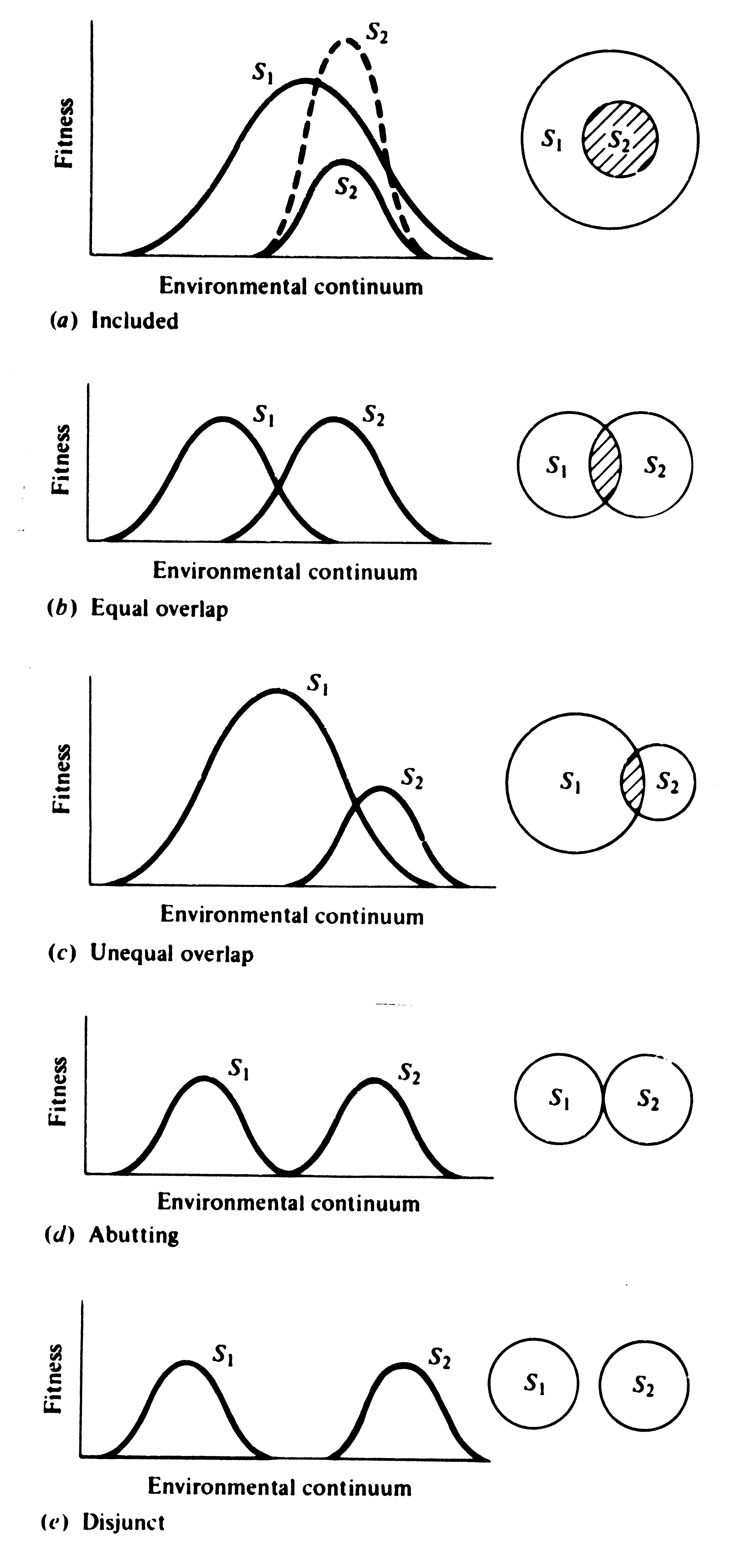 Included
Symmetric overlap
Asymmetric overlap
Analysis of NICHE OVERLAP is useful to examine relationships between species, especially competitive relationships
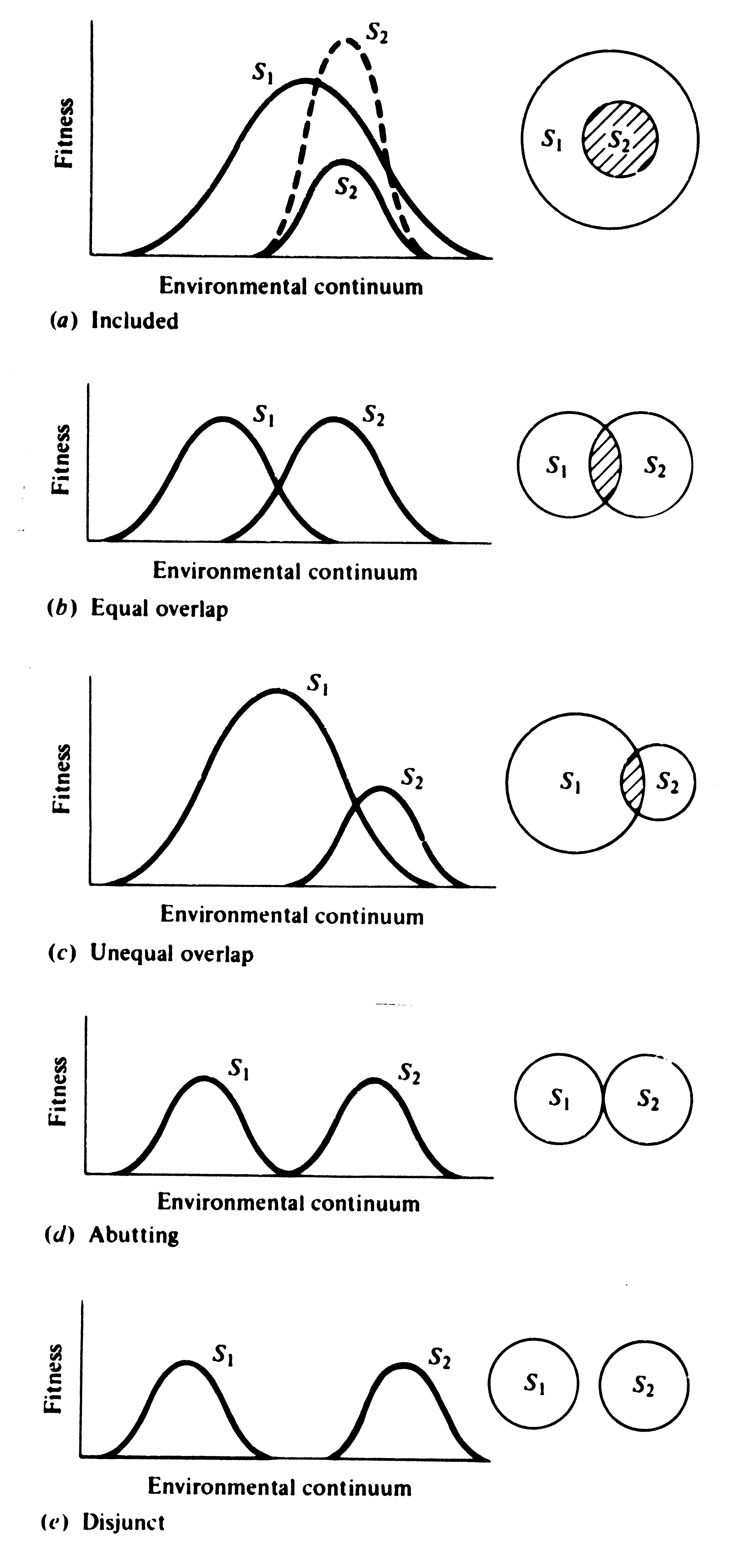 Included
Co-extensive
Symmetric overlap
Asymmetric overlap
Analysis of NICHE OVERLAP is useful to examine relationships between species, especially competitive relationships
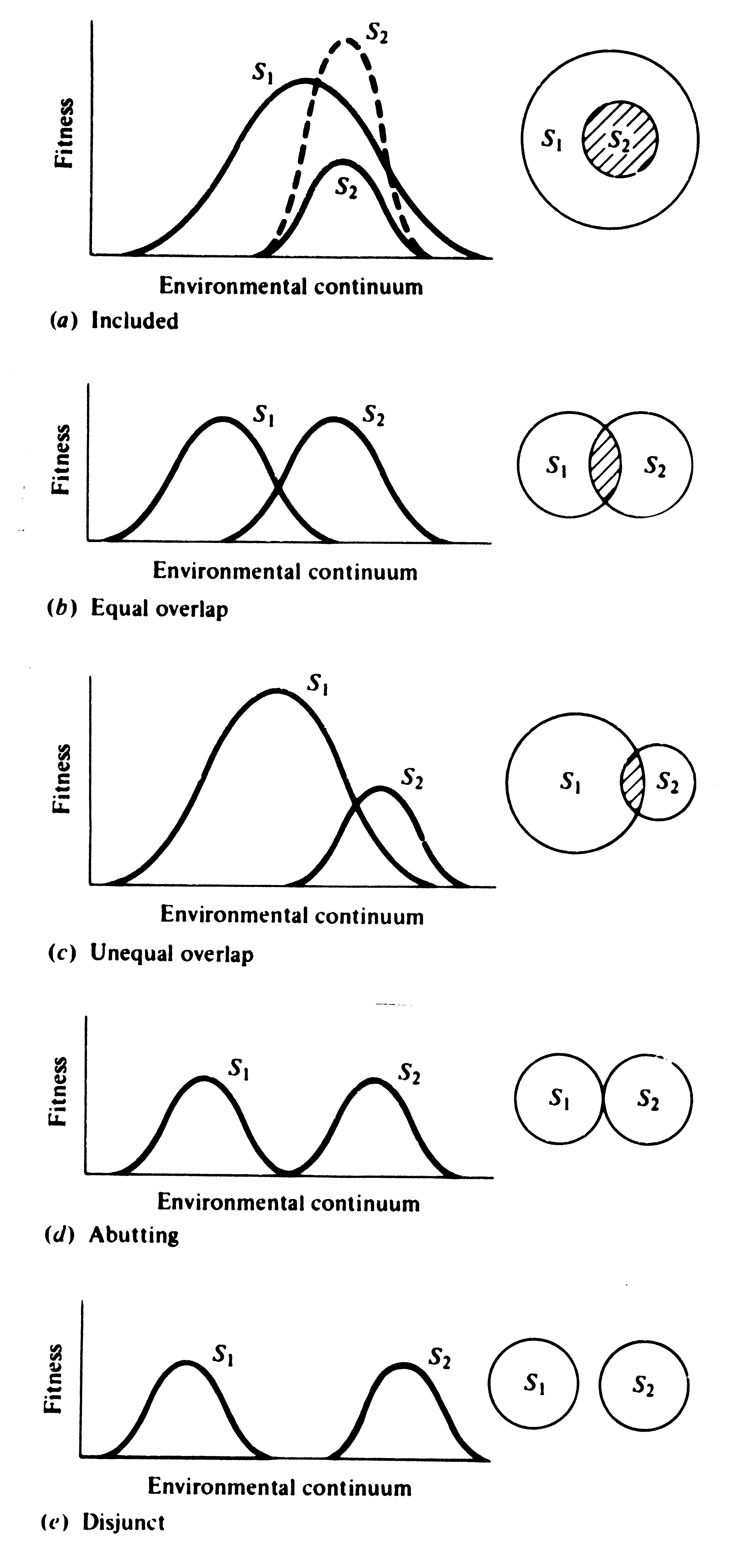 Included
Co-extensive
Symmetric overlap
Asymmetric overlap
Abutting or Adjacent
Analysis of NICHE OVERLAP is useful to examine relationships between species, especially competitive relationships
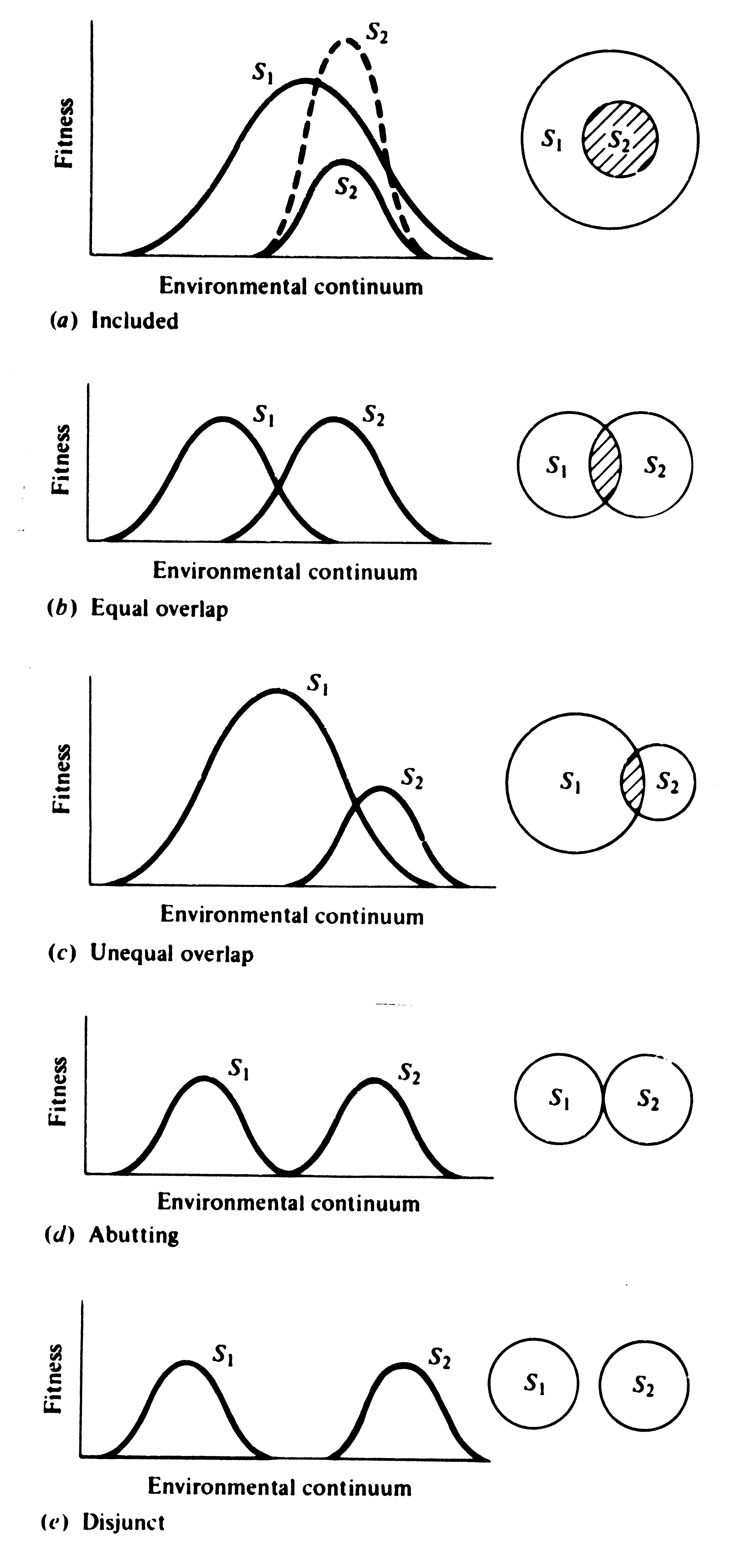 Included
Co-extensive
Symmetric overlap
Asymmetric overlap
Abutting or Adjacent
Non-abutting
Analysis of NICHE OVERLAP is useful to examine relationships between species, especially competitive relationships
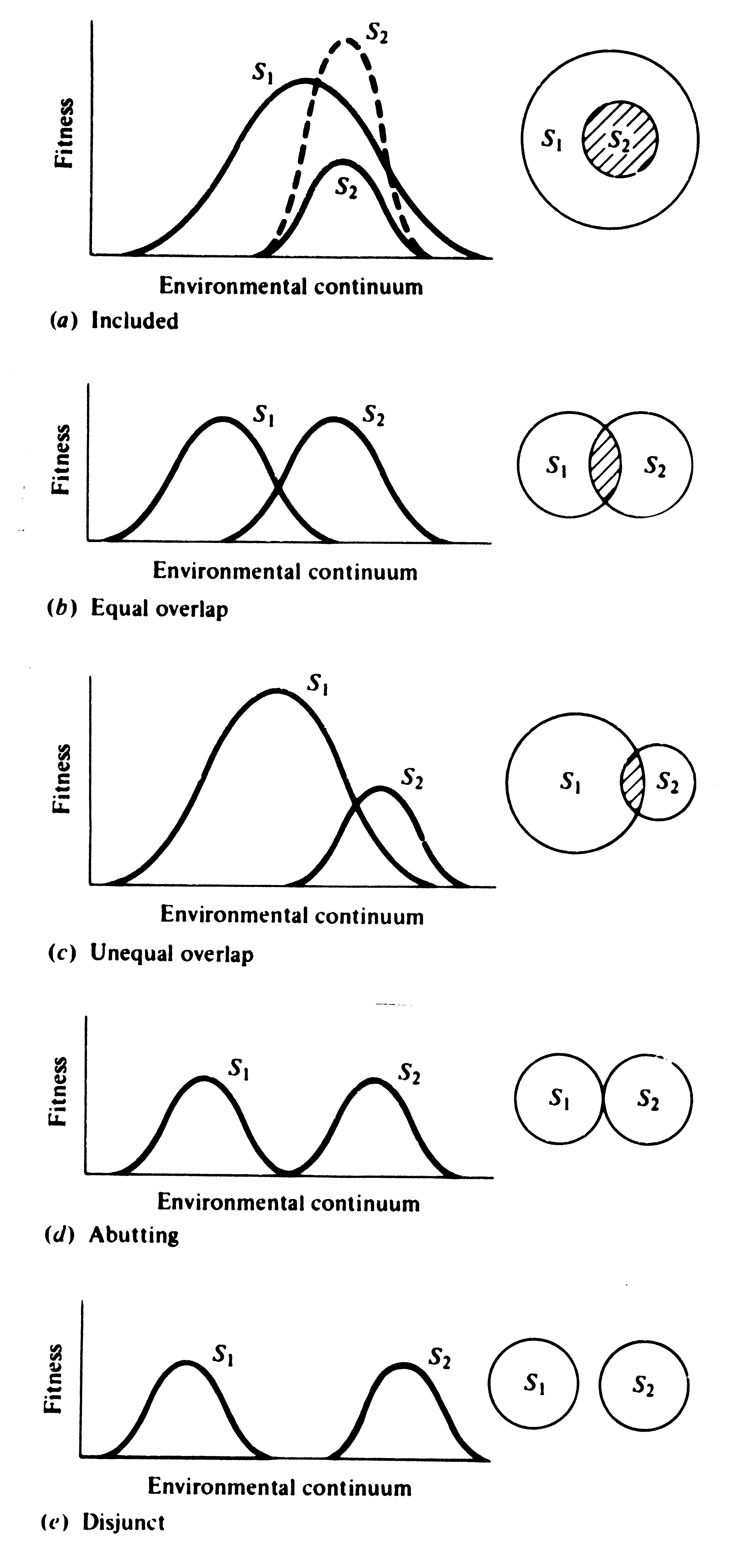 Included
Co-extensive
Symmetric overlap
Asymmetric overlap
Abutting or Adjacent
Non-abutting
IN
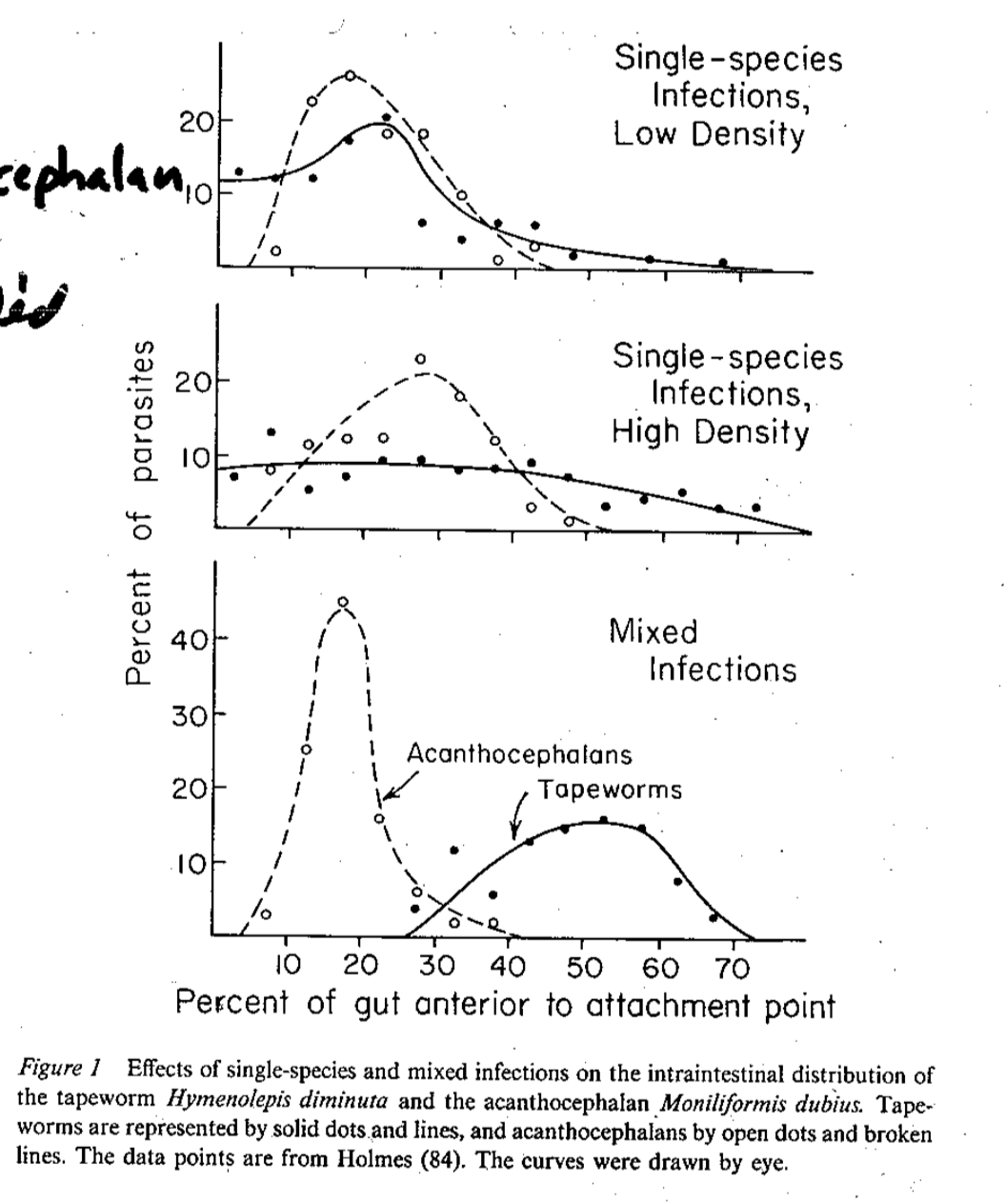 Intestinal parasites: Position in gut is the niche axis
Holmes 1973 Canadian Journal of Zoology
Interactions between two niche axes: food type and predator avoidance
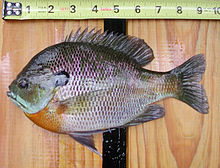 Mesocosm = “intermediately sized world”
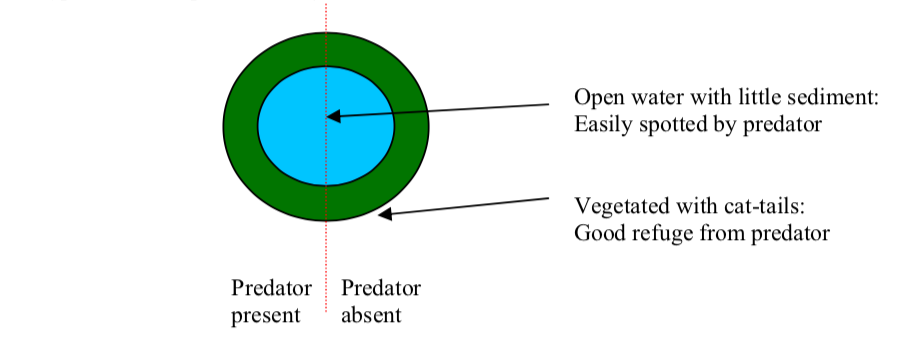 Small mouth bass =
Werner et al. 1983 Ecology
Interactions between two niche axes: food type and predator avoidance
Werner et al. 1983 Ecology
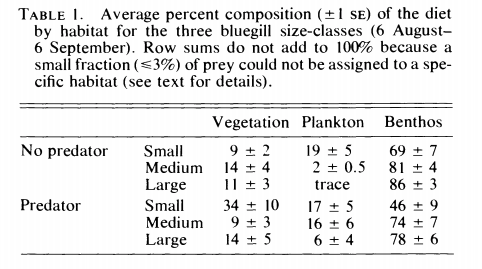 All 3 sizes eat in the benthos
Small size increases feeding in vegetation
Interactions between two niche axes: food type and predator avoidance
Werner et al. 1983 Ecology
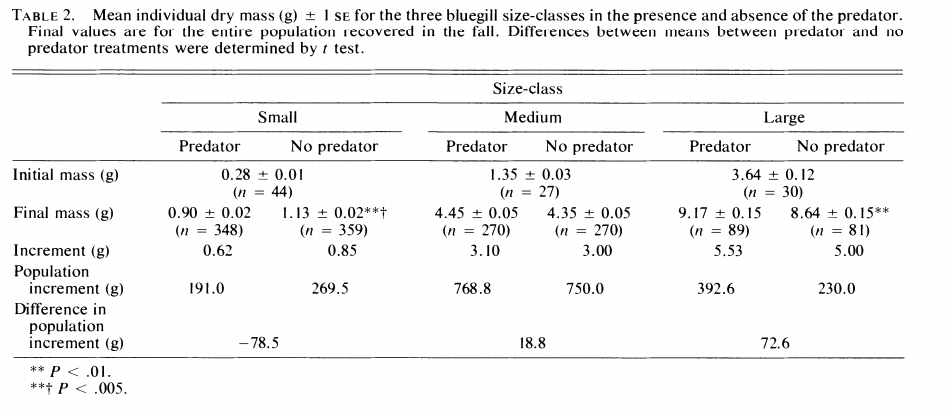 Small size didn’t grow as well
Large size grows better because competition with small size was removed
What type of competition is this?
[Speaker Notes: Looking at growth (mass) changes with or without predator for the 3 sizes of bluegills]
Character displacement in carnivore guilds
Dayan 1996
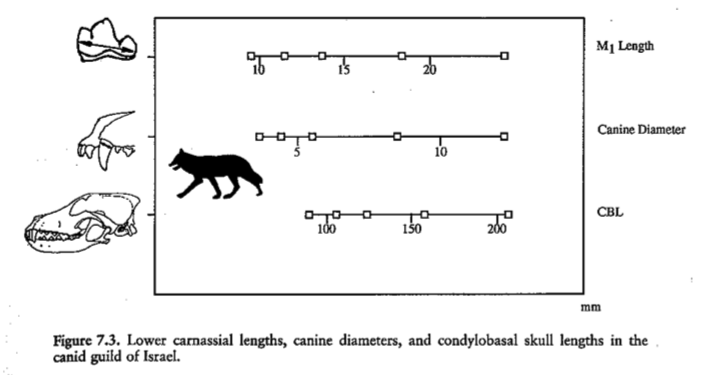 Principle of Limiting Similarity: there is a minimum amount of niche differentiation necessary for two species to coexist
Character displacement in carnivore guilds
Dayan et al. 1990
Figure 13.16
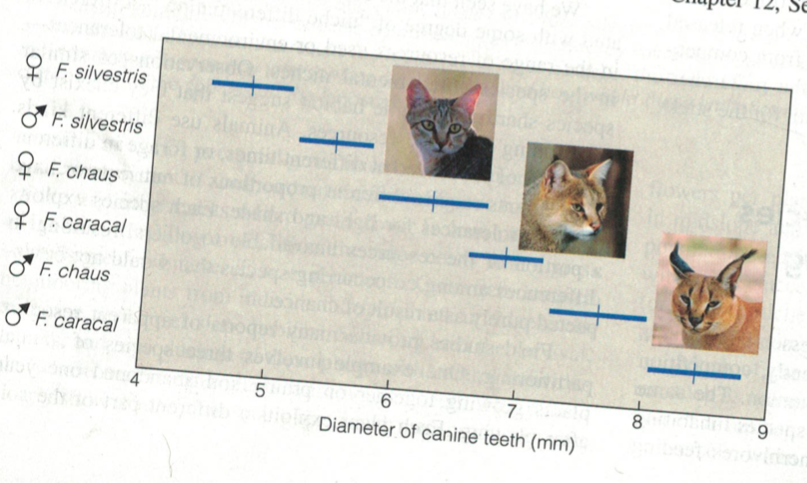 Hutchinson’s Size Ratio
1.3:1
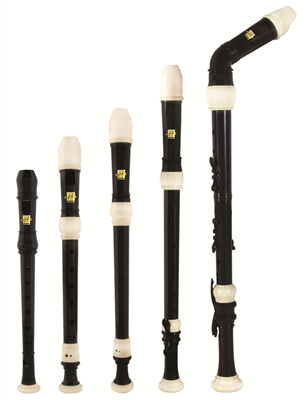 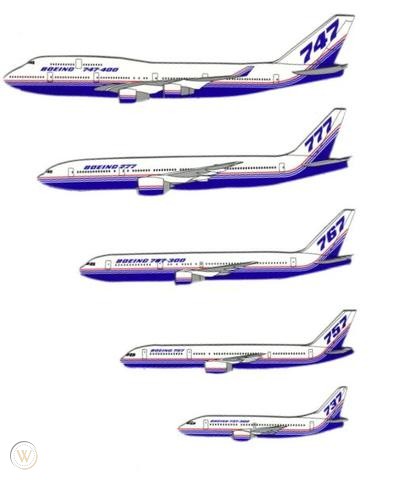 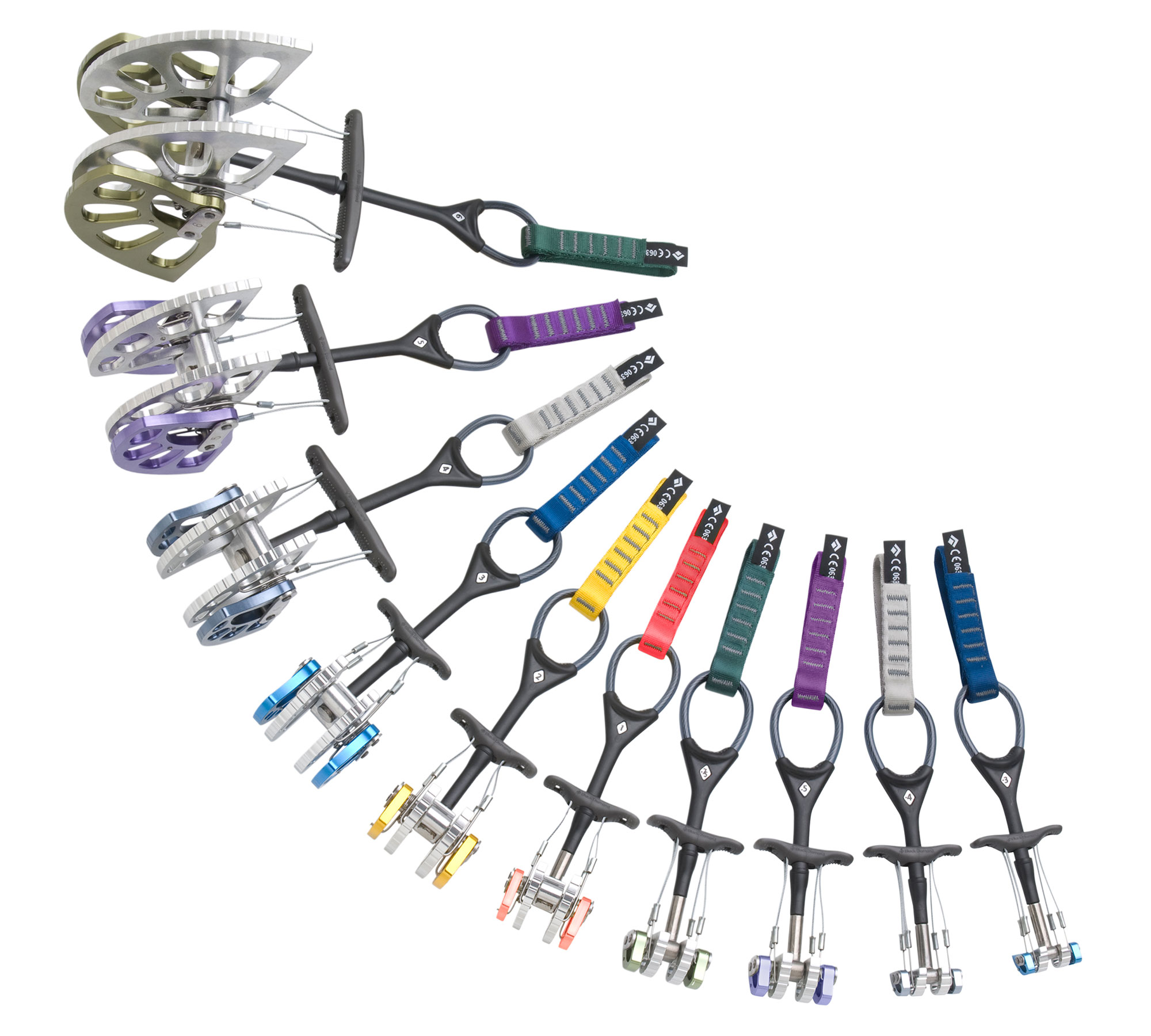 Interpreting sympatric and allopatric relationships that inform speciation
Sympatry: the species found in the same place
Allopatry: one species only
If species have similar niches in allopatric locations, but different niches in sympatric areas, then this pattern supports character displacement due to interspecific competition
Interpreting sympatric and allopatric relationships
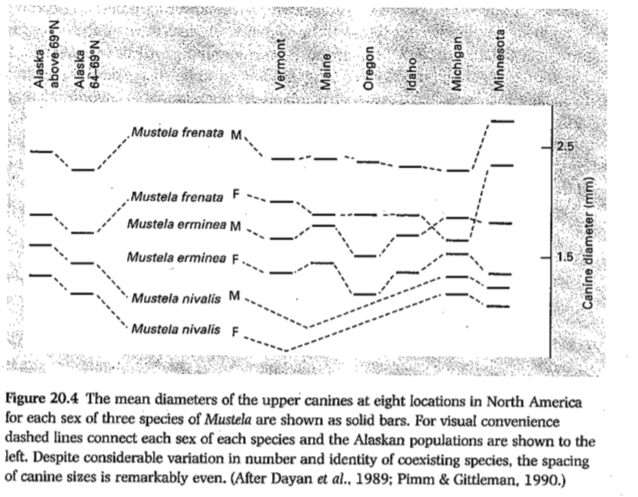 Eight
Locations
Long-tailed
Ermine
Least
[Speaker Notes: Flat areas are evenly displaced vertically, showing character displacement and limiting similarity]
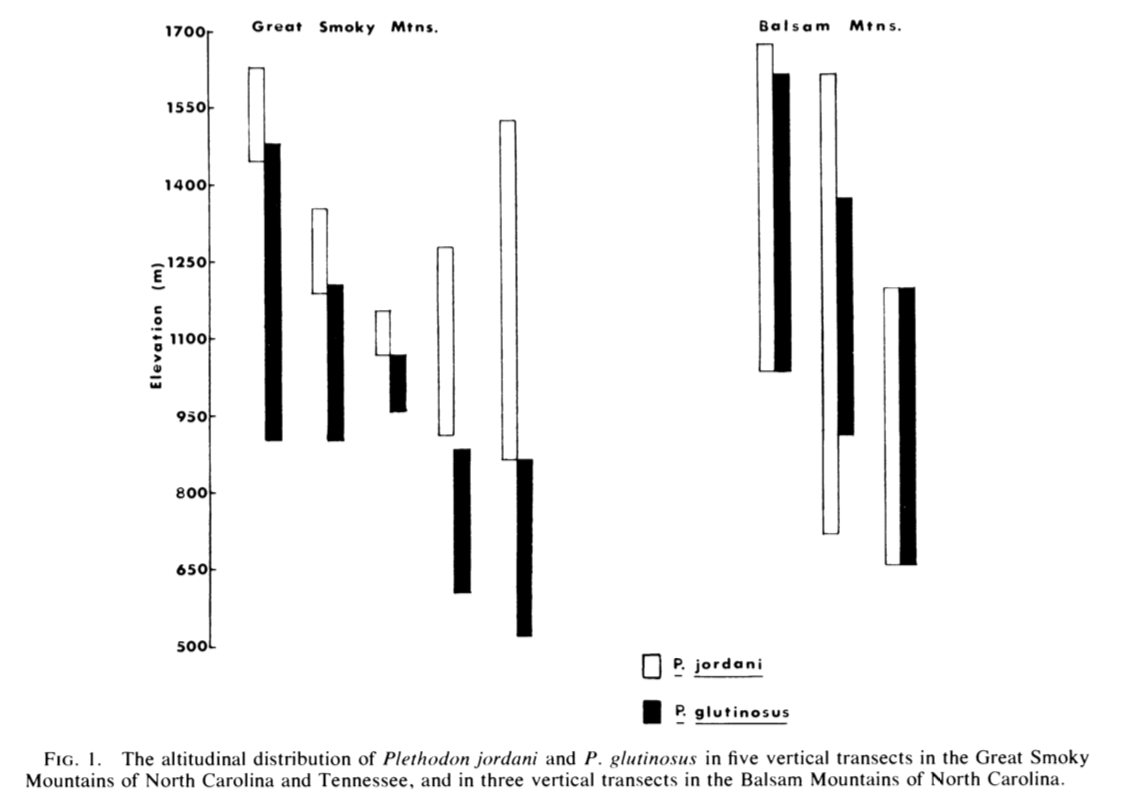 Abutting niches
Included niches
Warmer, dryer, less favorable; resources are limiting
Resources, weren’t limiting
(water)
Hairston 1980 Plethodon salamanders
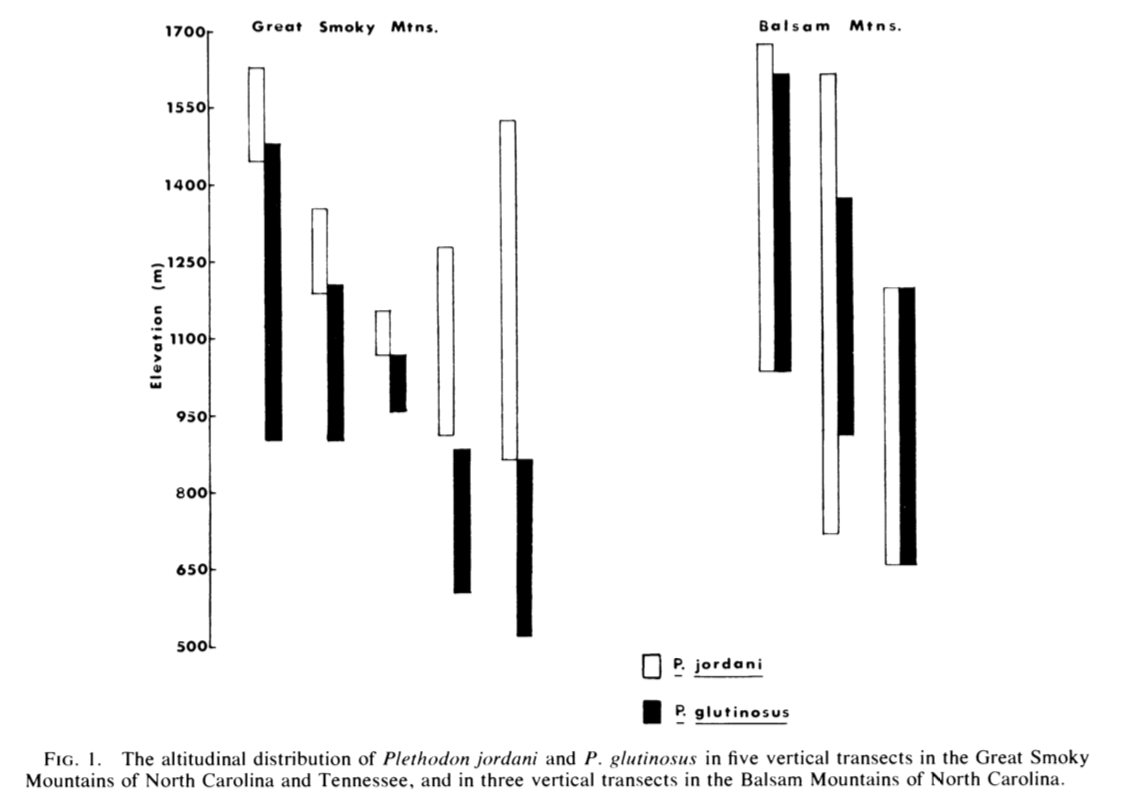 P. glutinosus shows the most change in its distribution relative to the better habitat; it’s the inferior competitor and is excluded due to aggressive interference competition
Hairston 1980 Plethodon salamanders
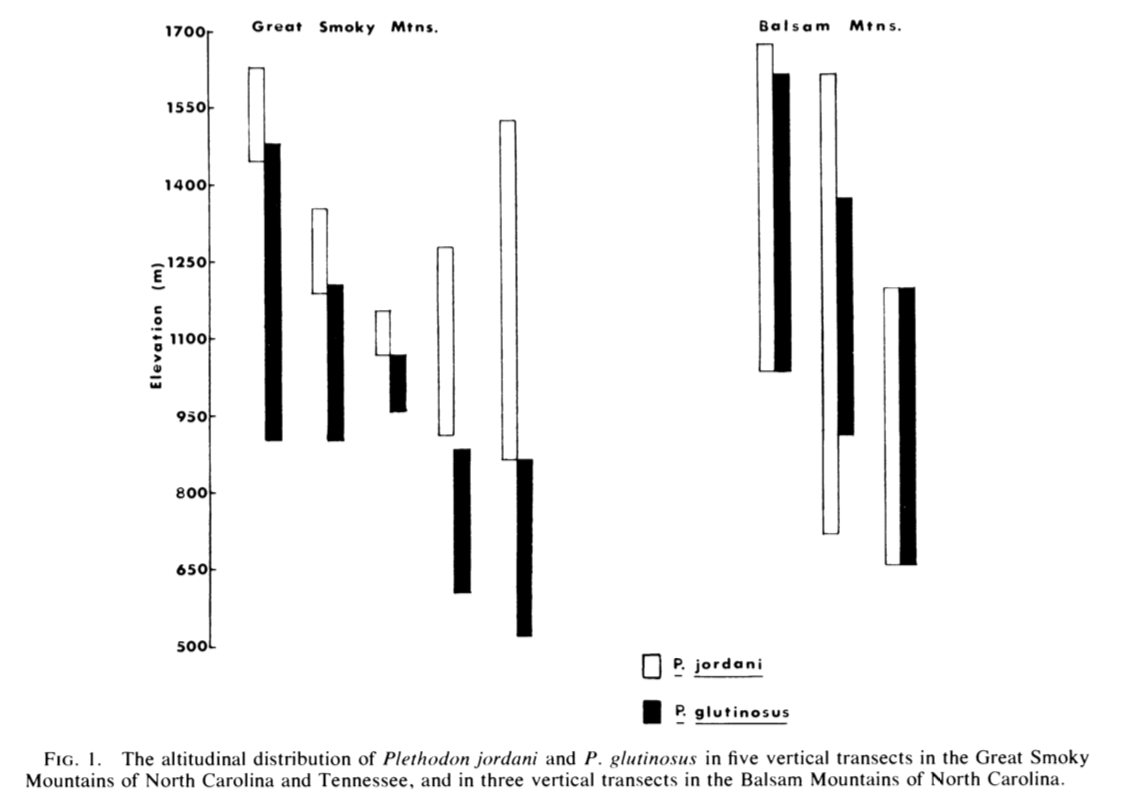 Predict what will happen in removal experiments…
Remove P. glutinosus, what happens to P. jordani?
Remove P. jordani, what happens to P. glutinosus?
Hairston 1980 Plethodon salamanders
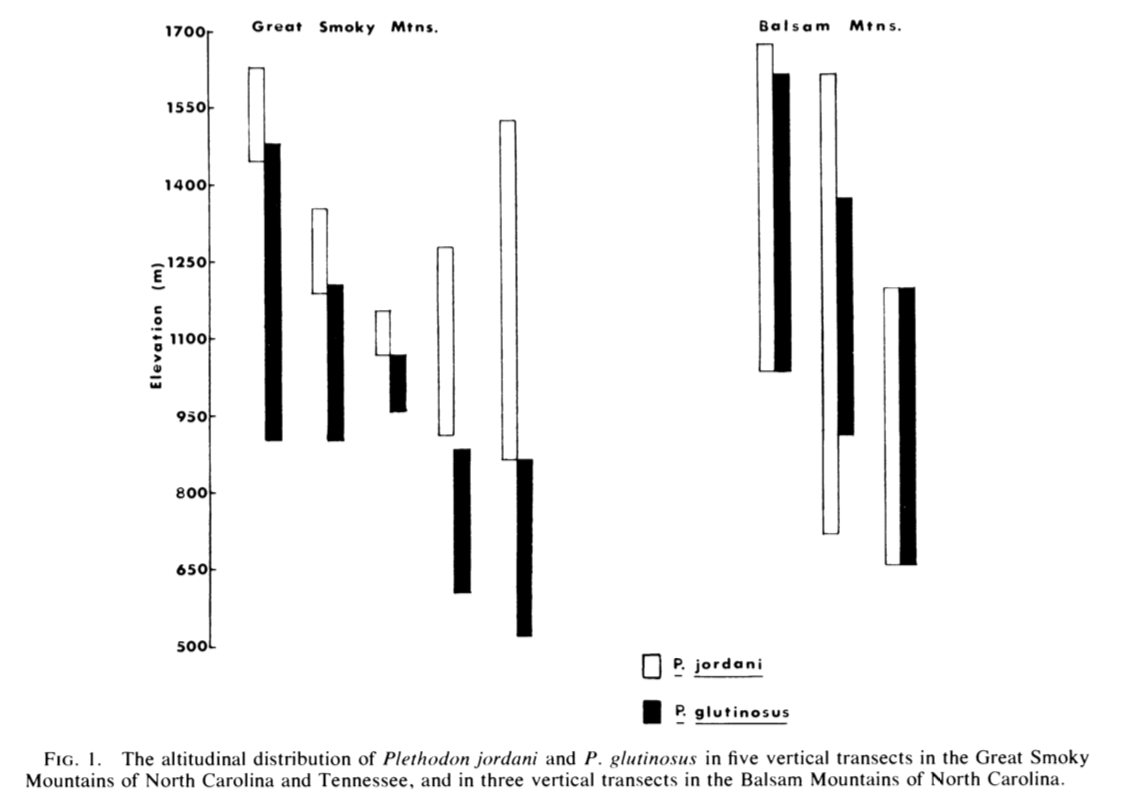 Remove P. glutinosus (subordinate competitor)
P. jordani does not respond much

Remove P. jordani (dominant competitor)
P. glutinosus increases numbers and expands range – because it is released from competitive limitation
Hairston 1980 Plethodon salamanders